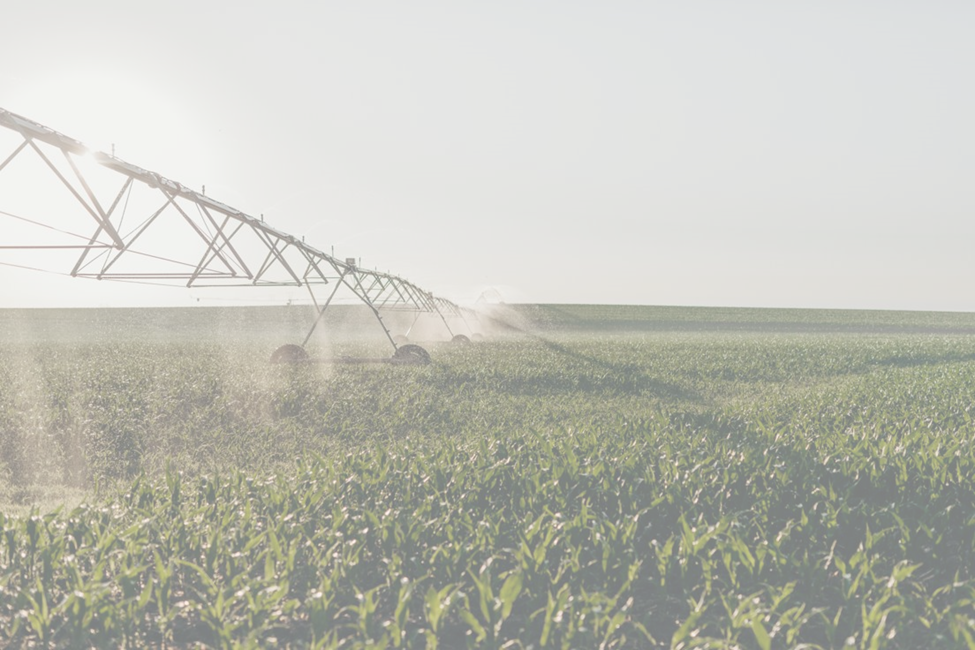 A Website for Nebraska Producers, brought to you by the Nebraska Strategic Ag Coalition  Alexa Davis, Department of Natural Resources
Roadmap___________________
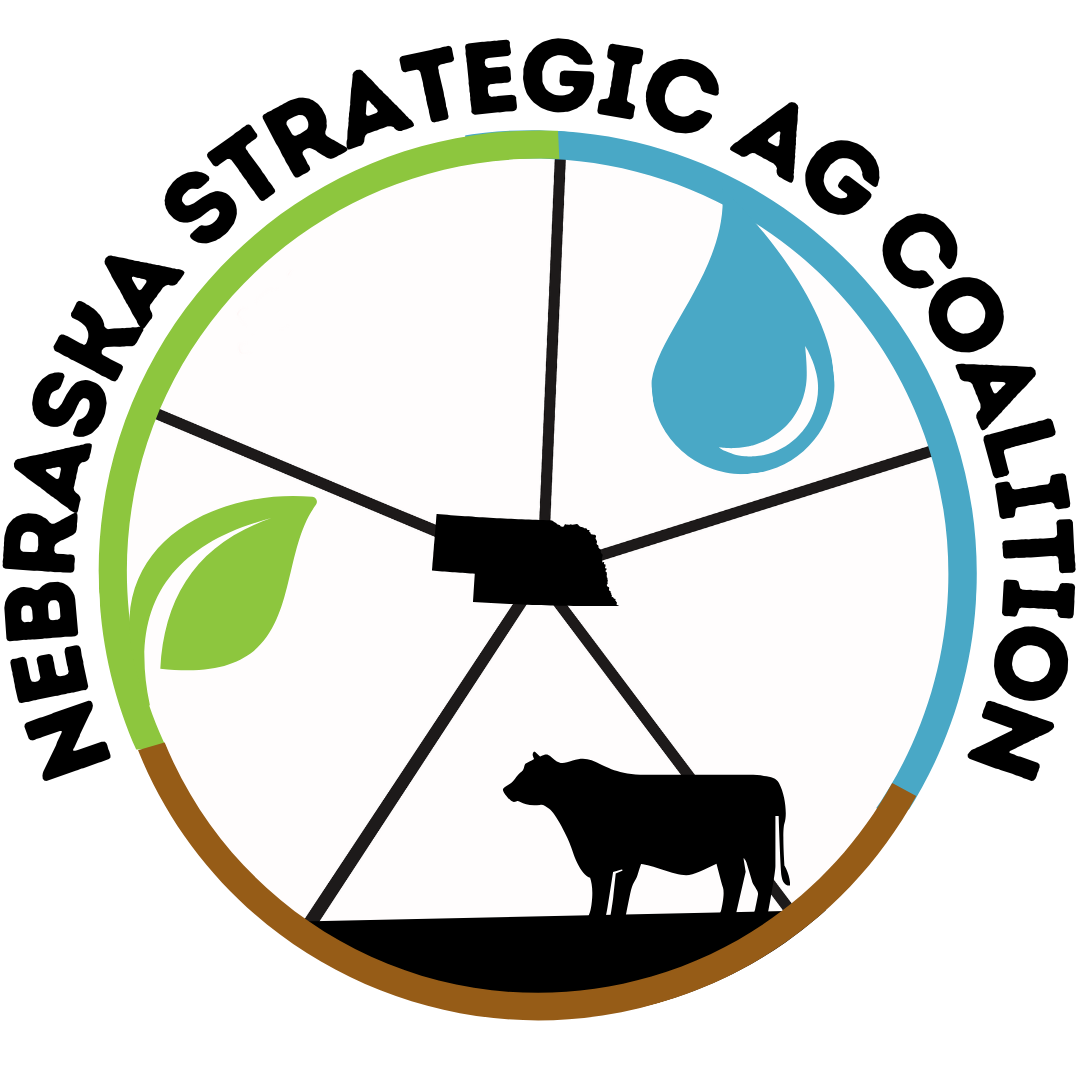 Who is the Nebraska Strategic Ag Coalition (NSAC)?
The Needs/ Challenges That Brought Us Together 
Our Flagship Program – A Website for Nebraska's Producers 
Progress To Date & Strategies for Stakeholder Engagement   
Tangential Developments & The Value of Collaboration
Future Vision and Aspirations
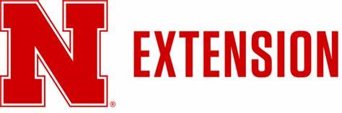 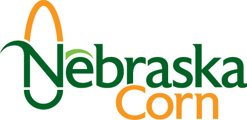 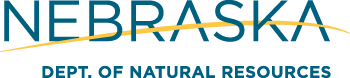 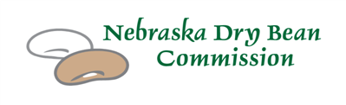 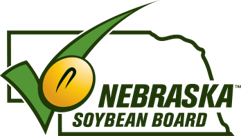 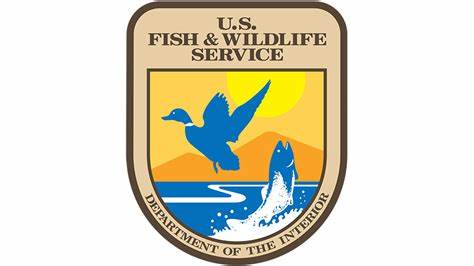 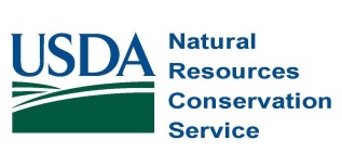 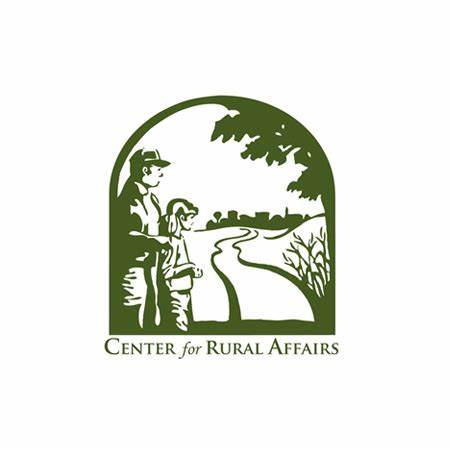 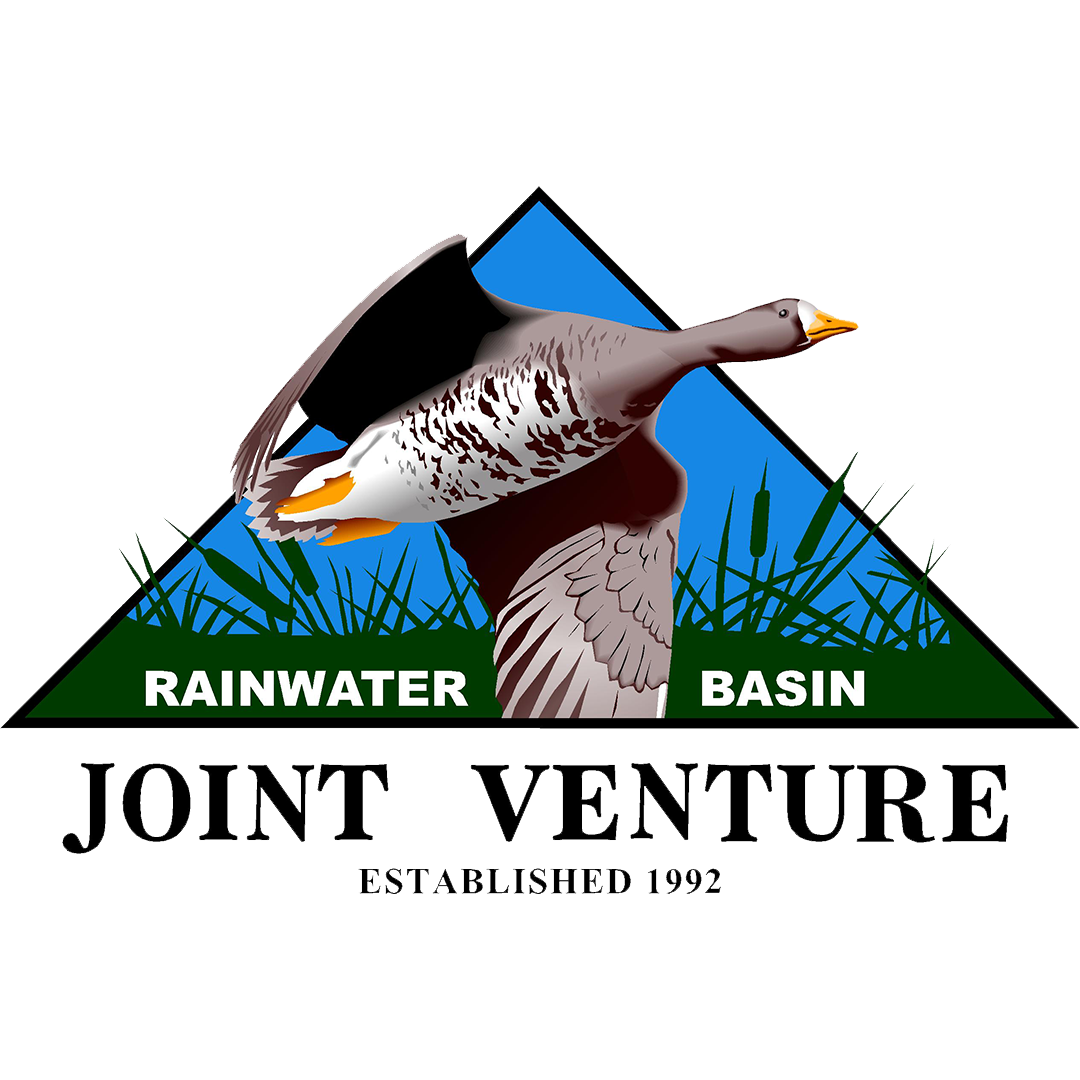 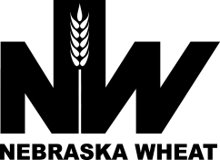 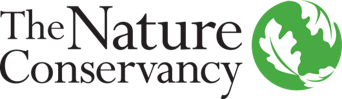 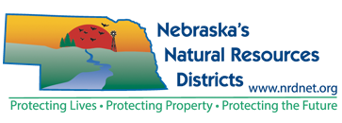 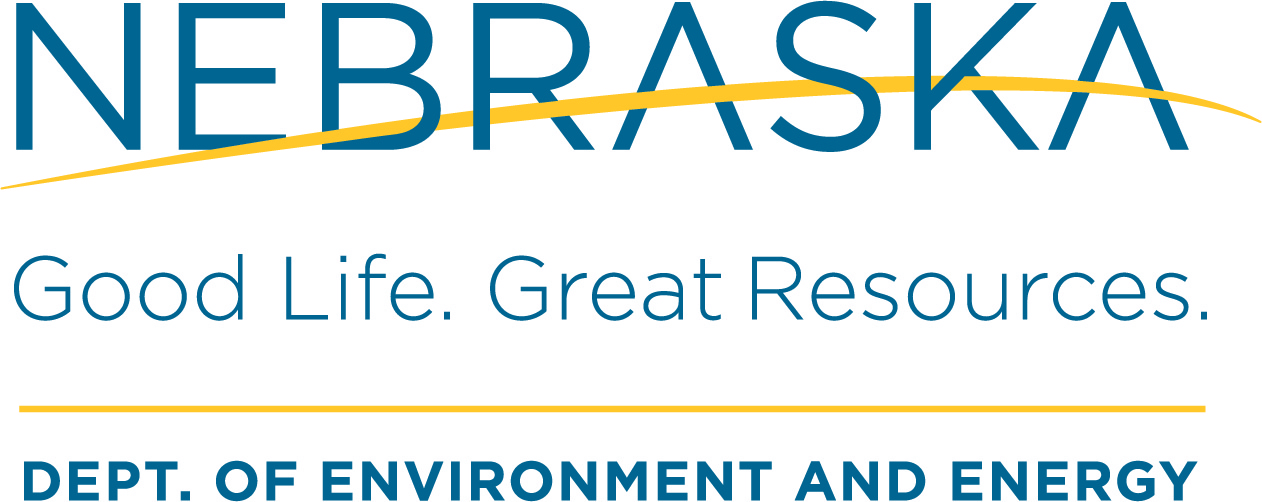 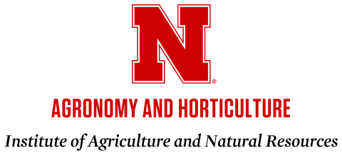 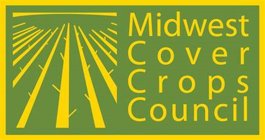 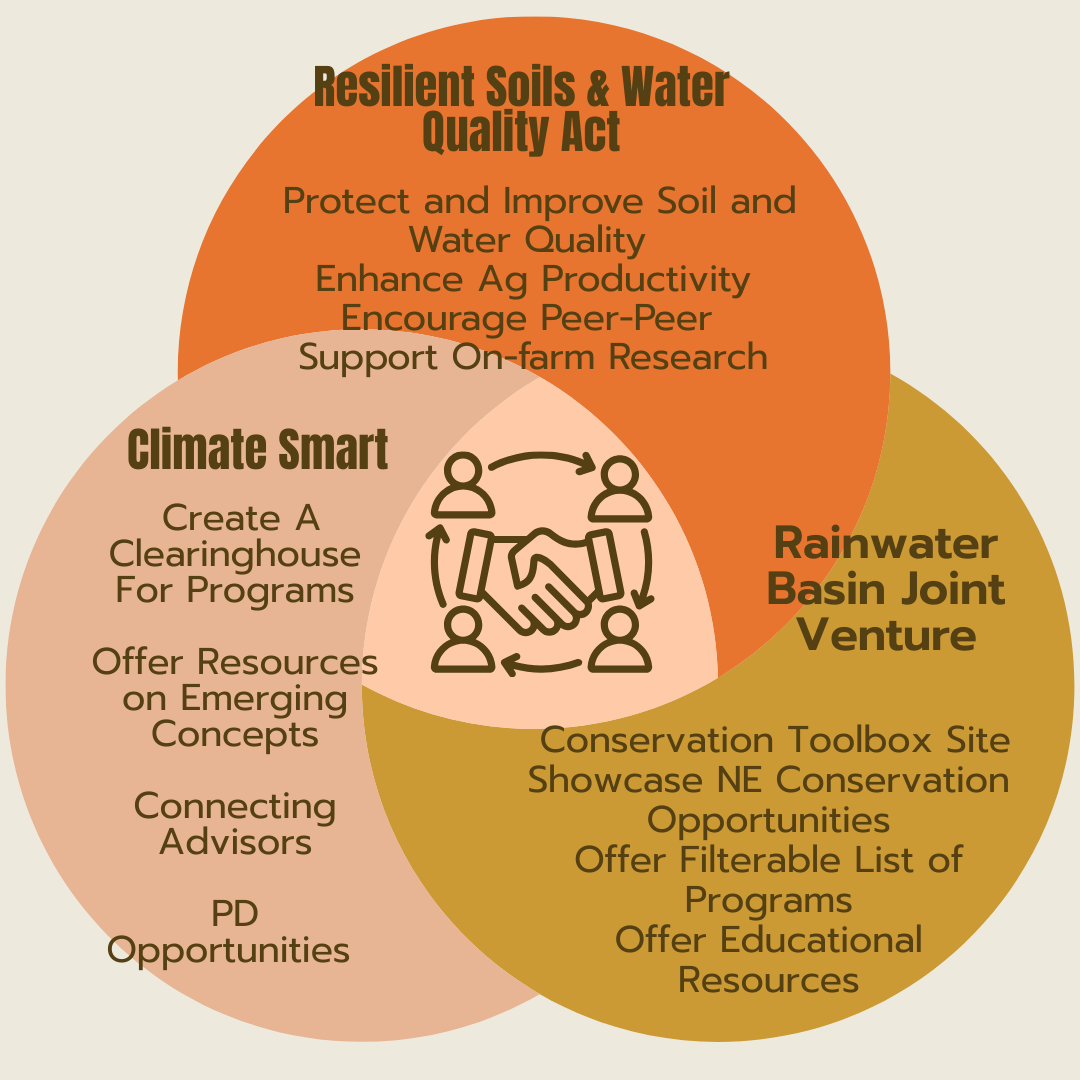 A Union Of Overlapping Efforts
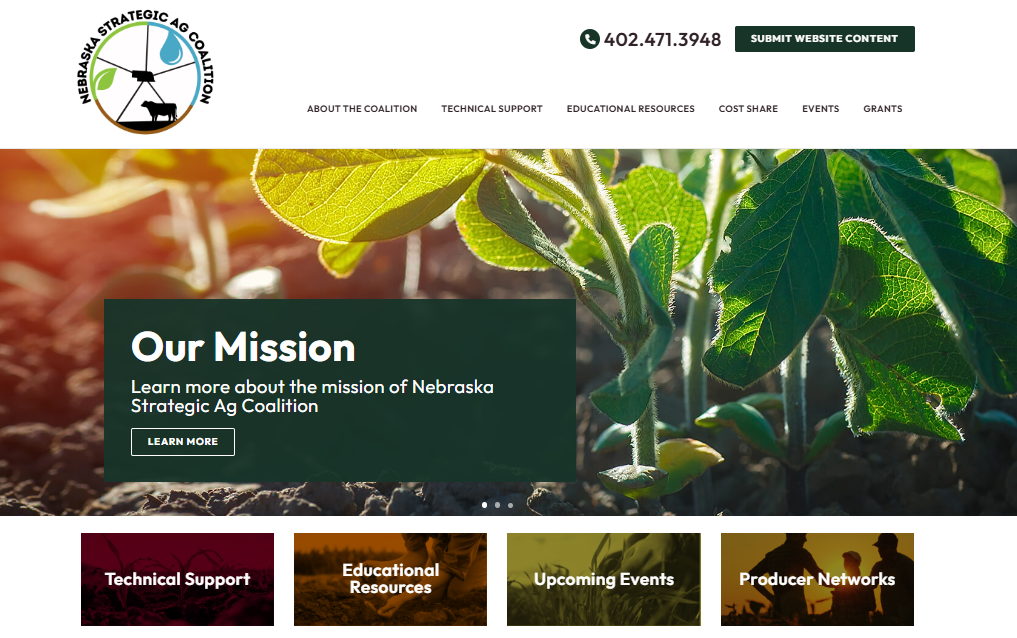 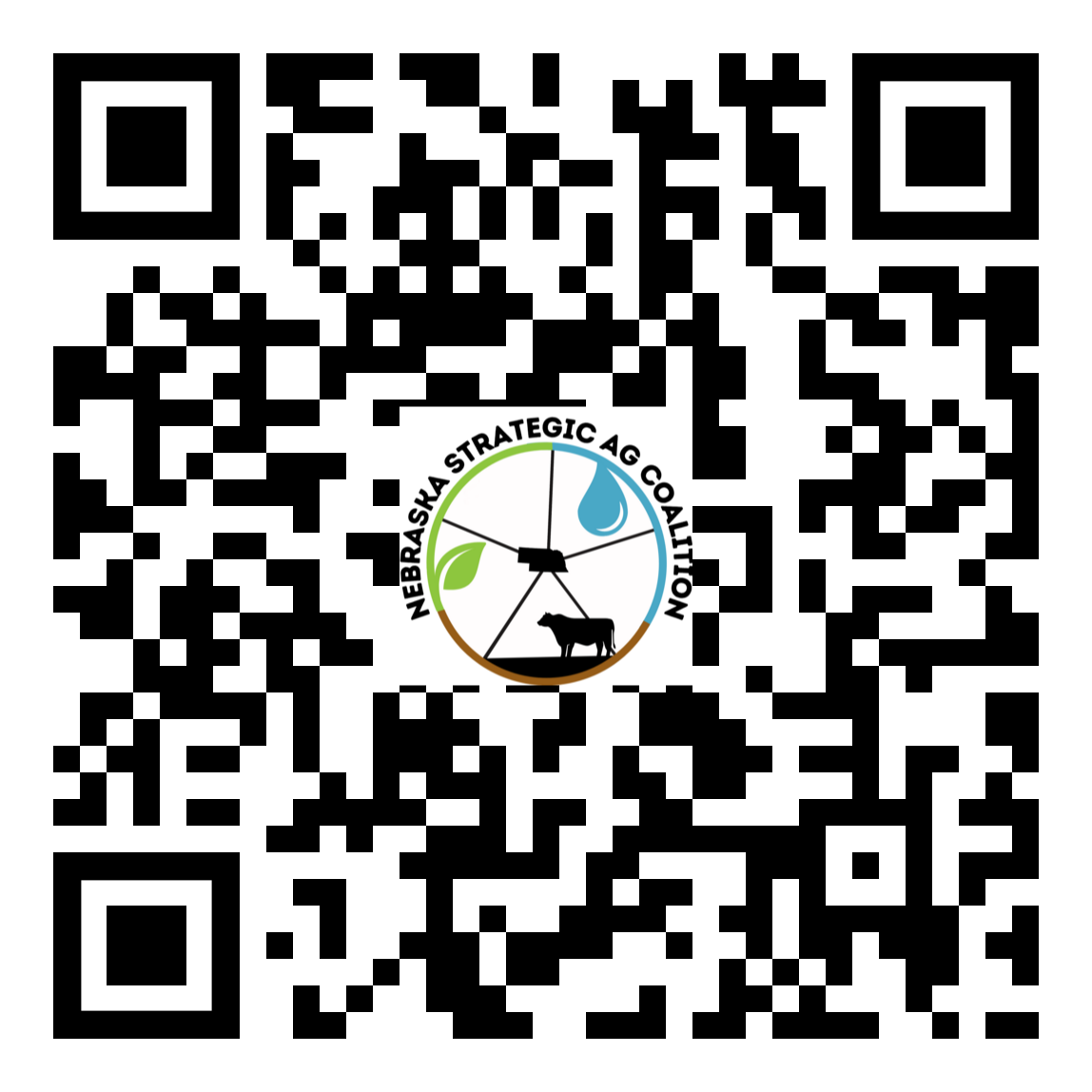 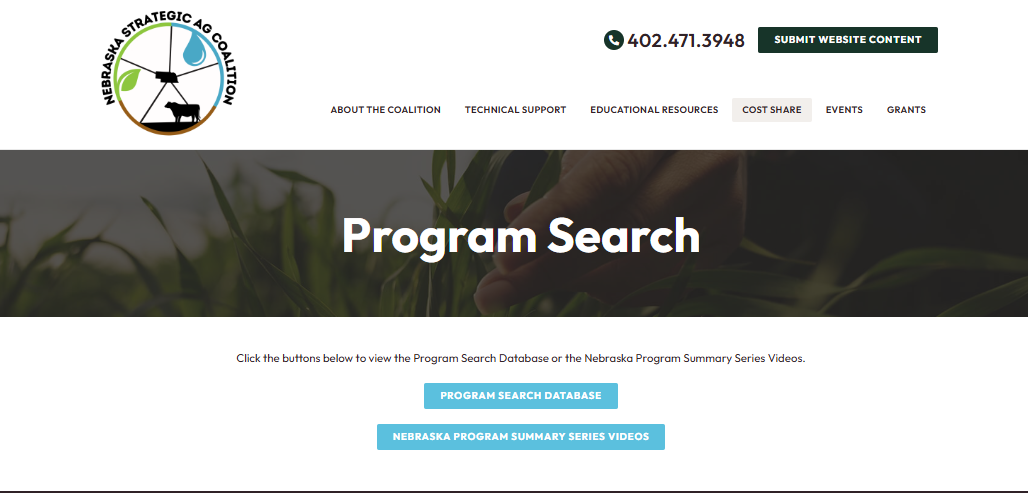 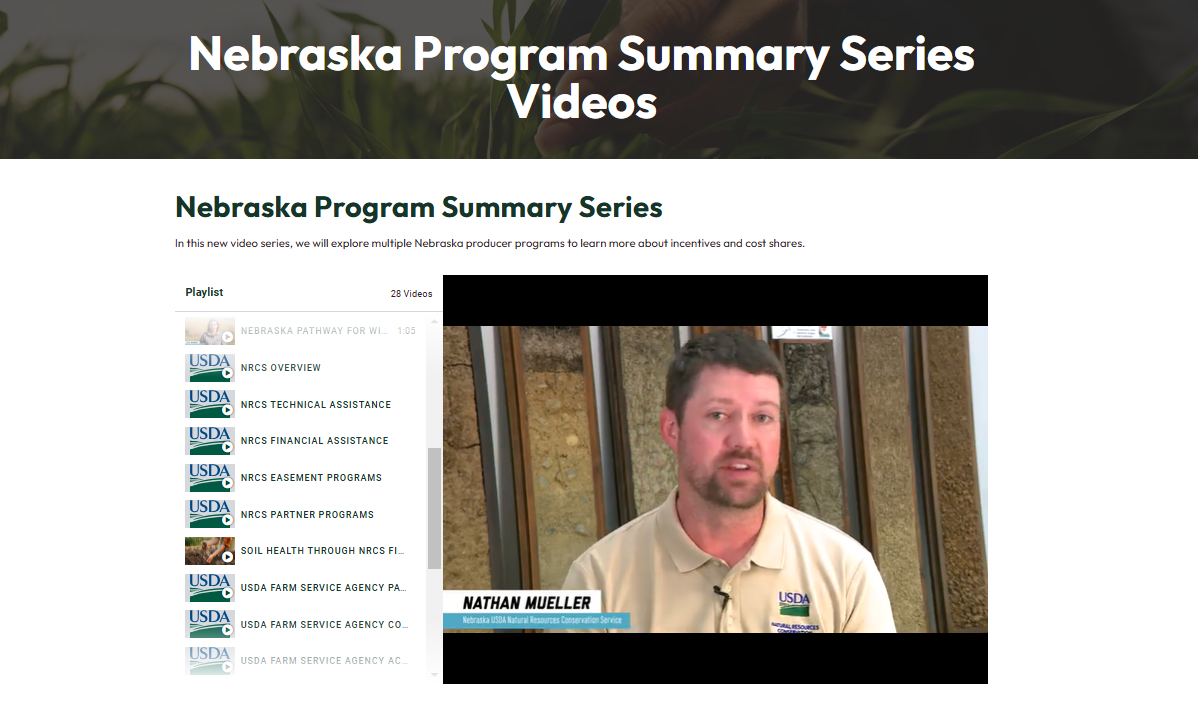 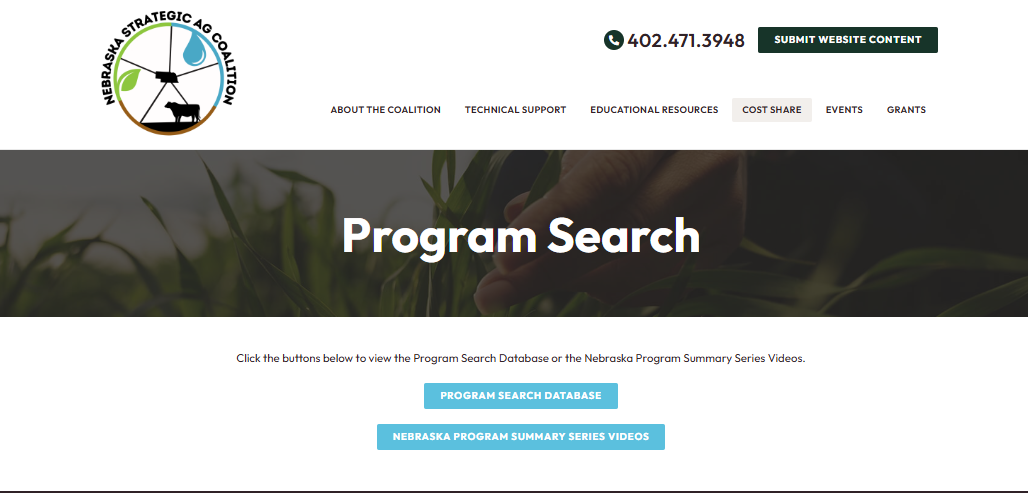 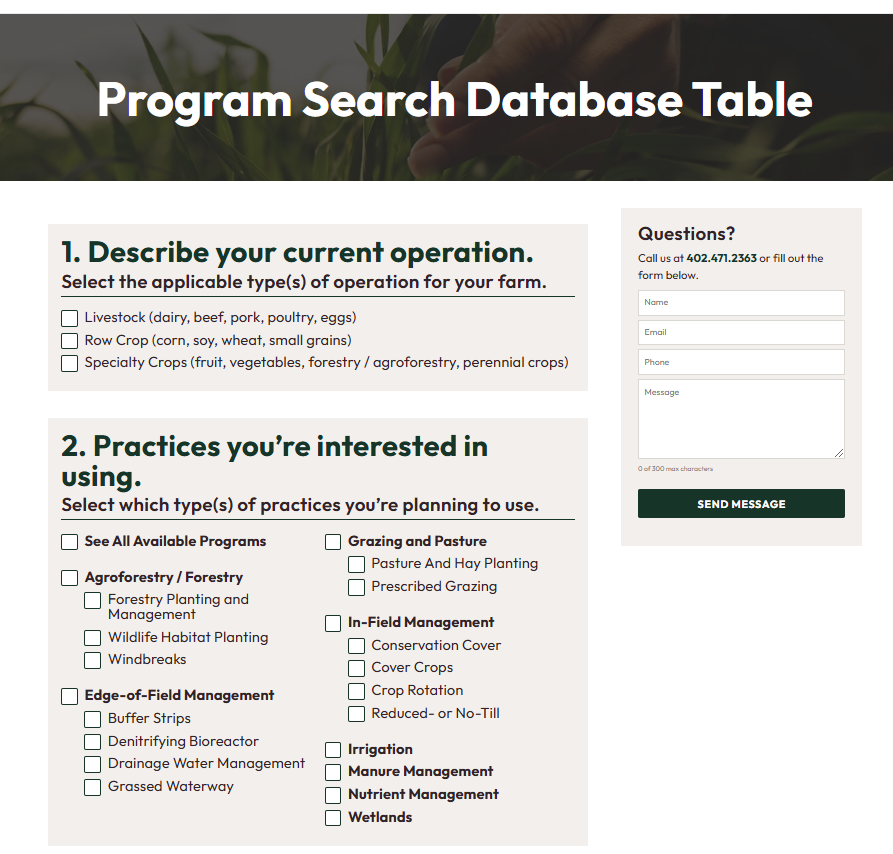 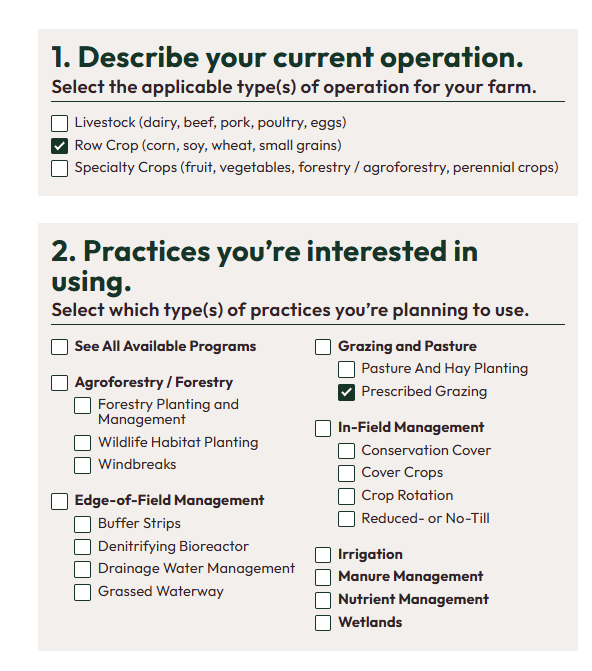 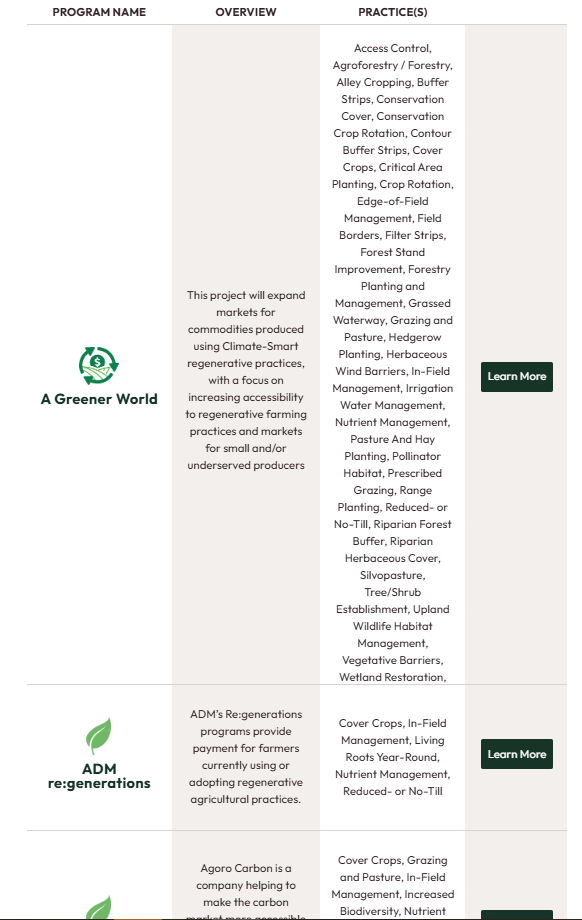 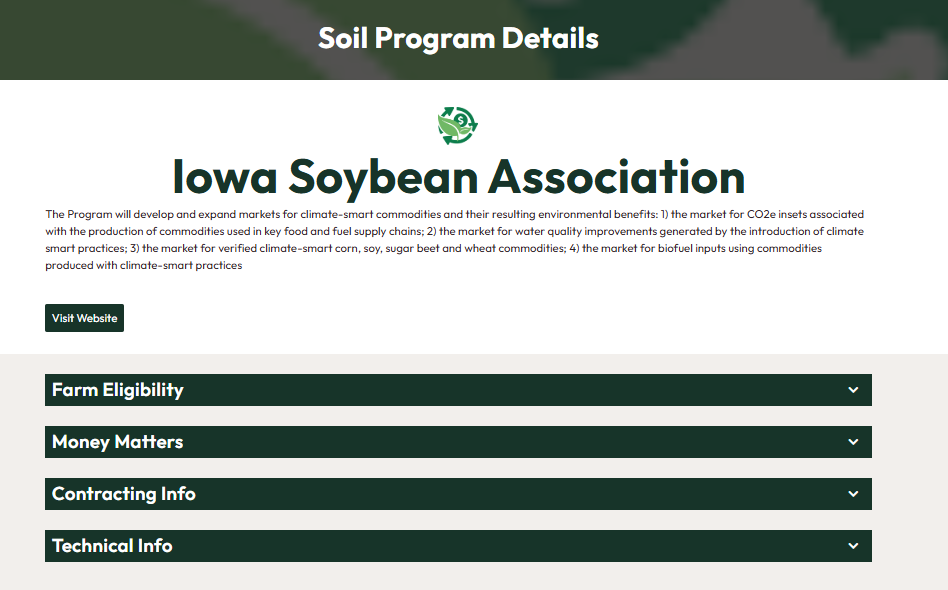 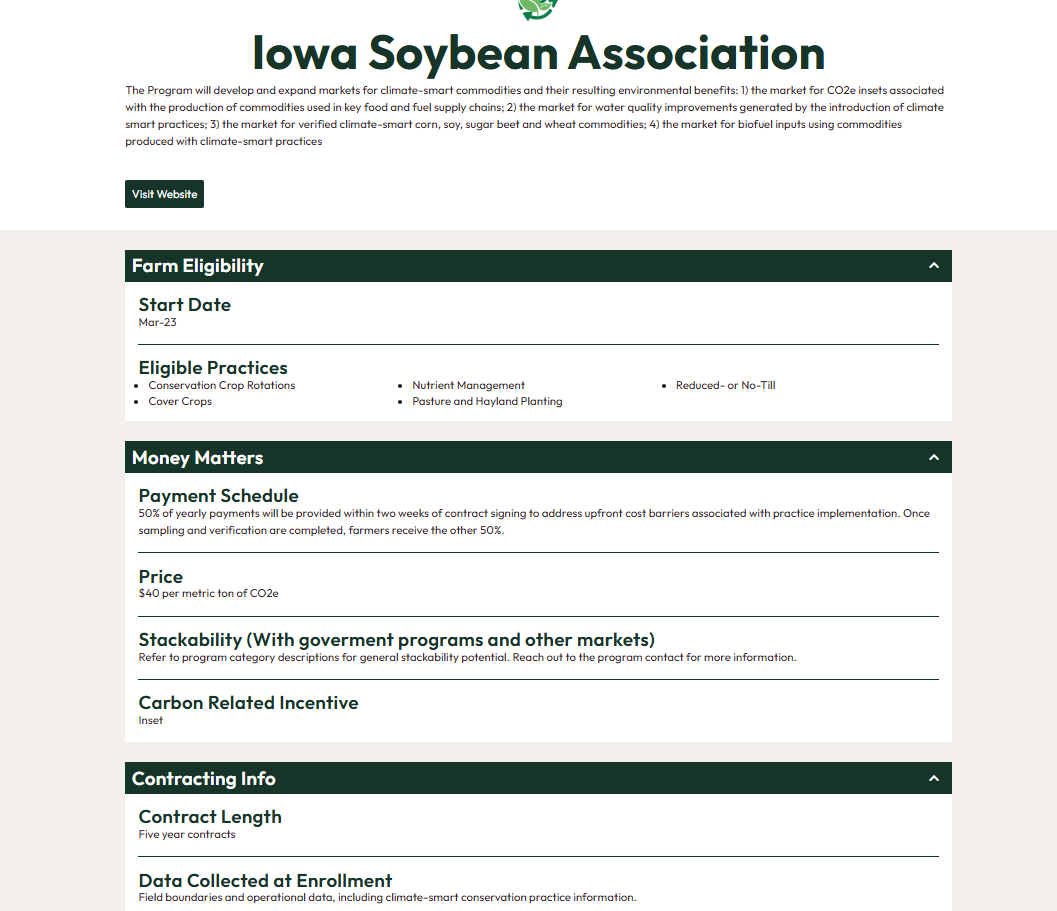 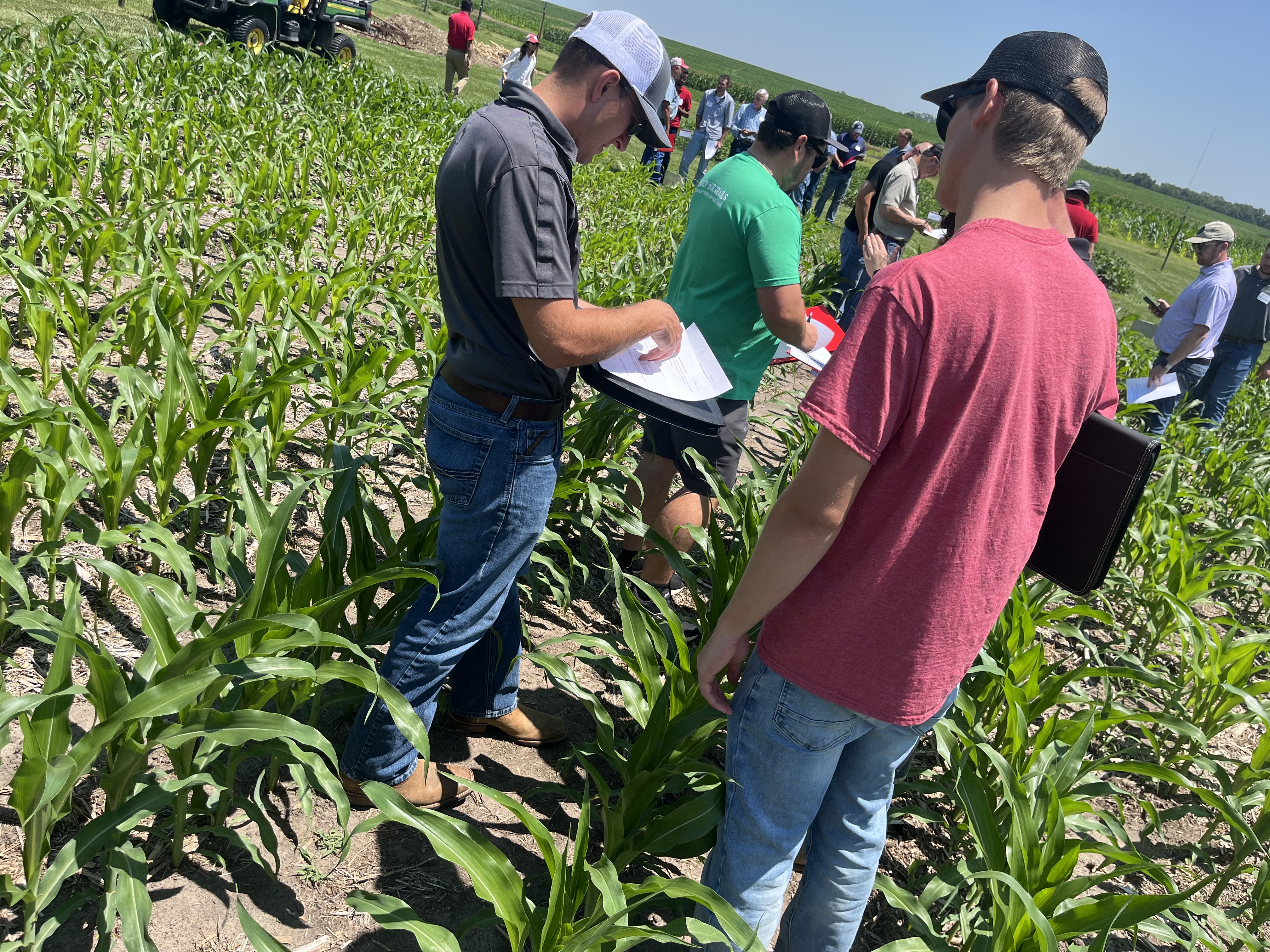 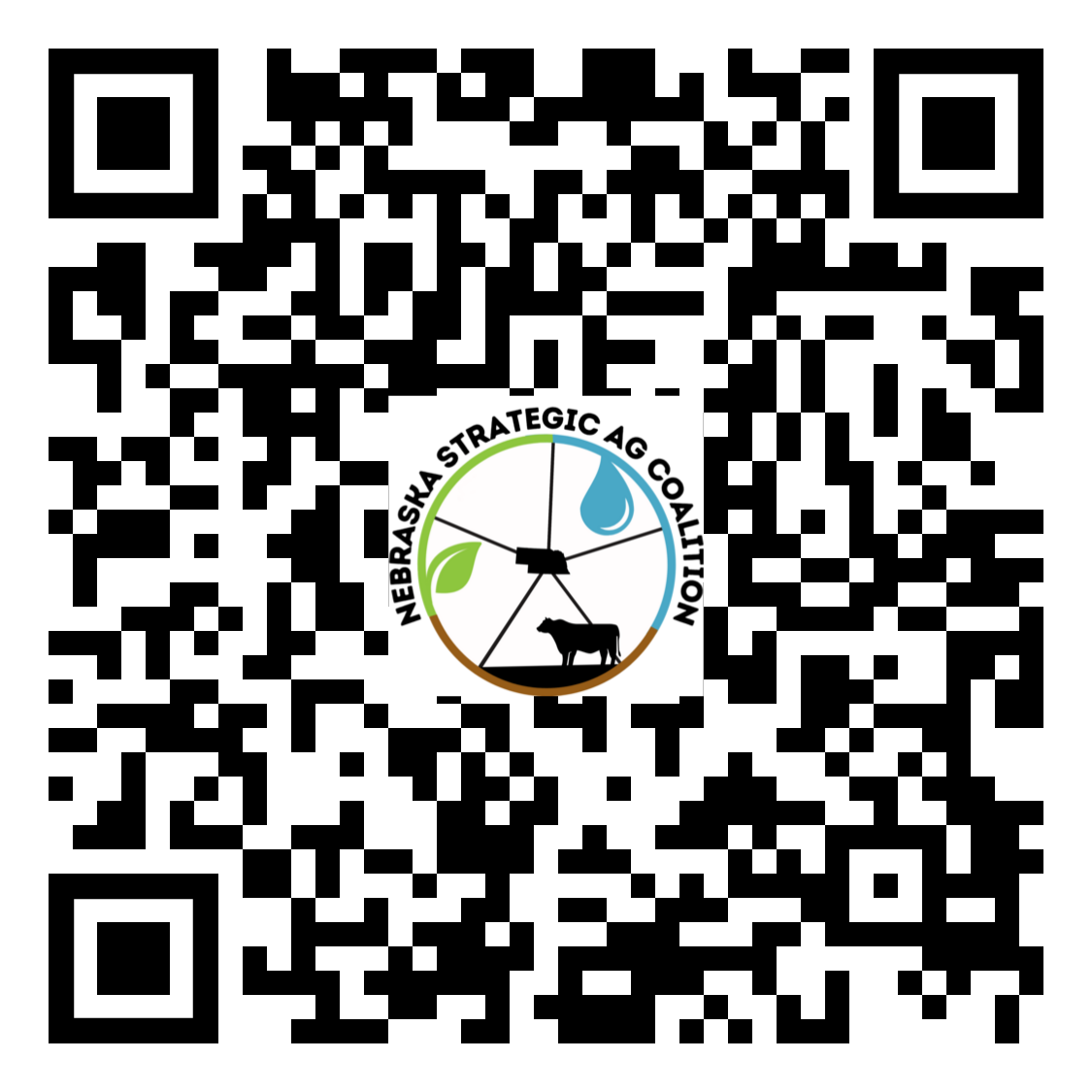 Submit Program Content!
Nebraskagrazingexchange.com
Nebraska Grazing Exchange
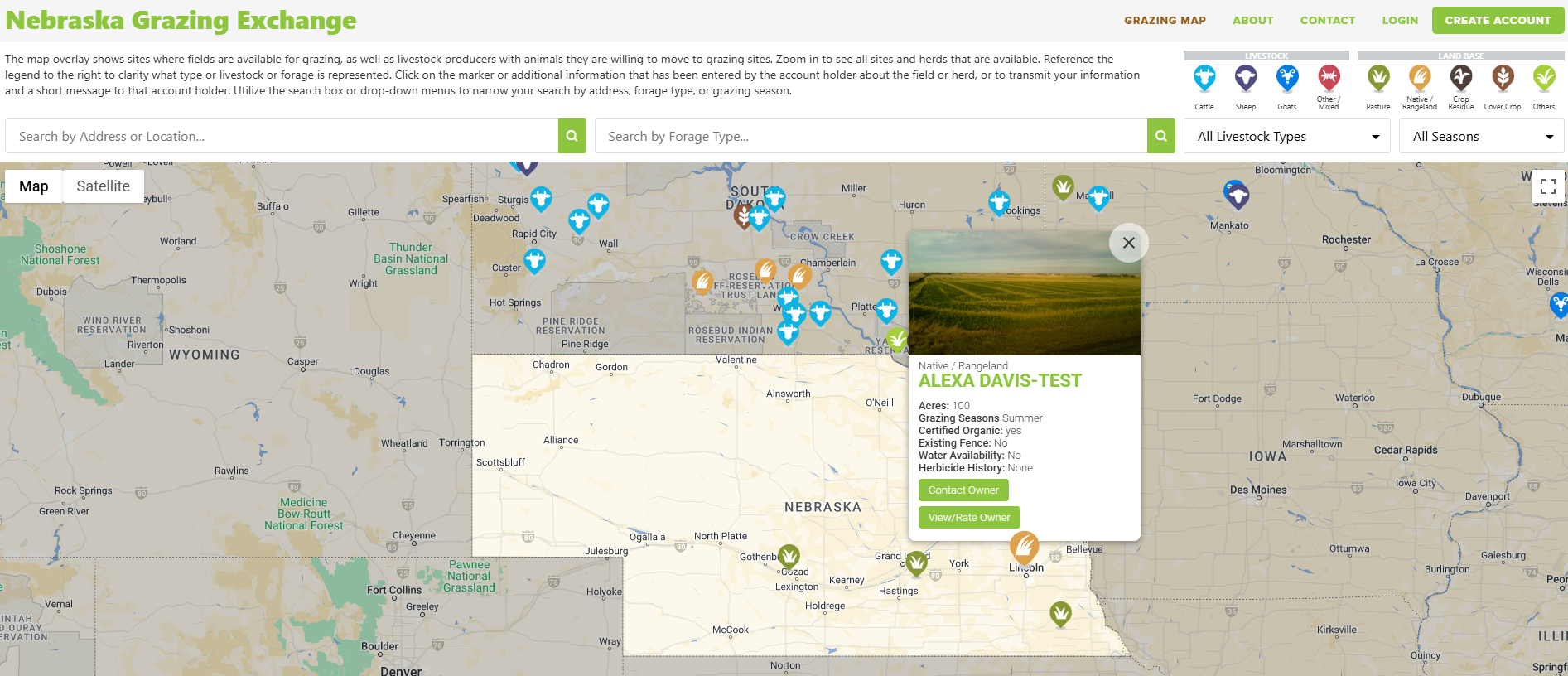 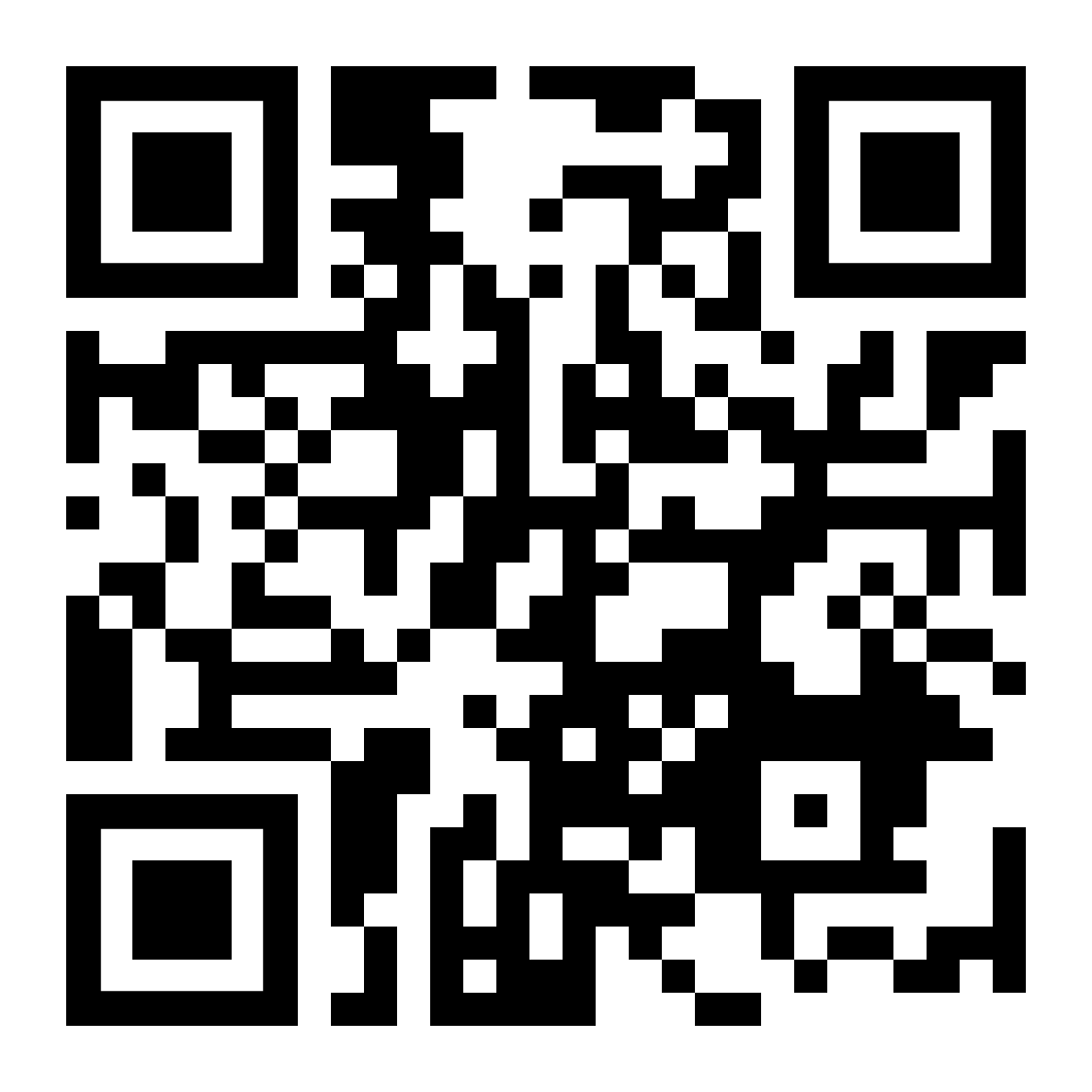 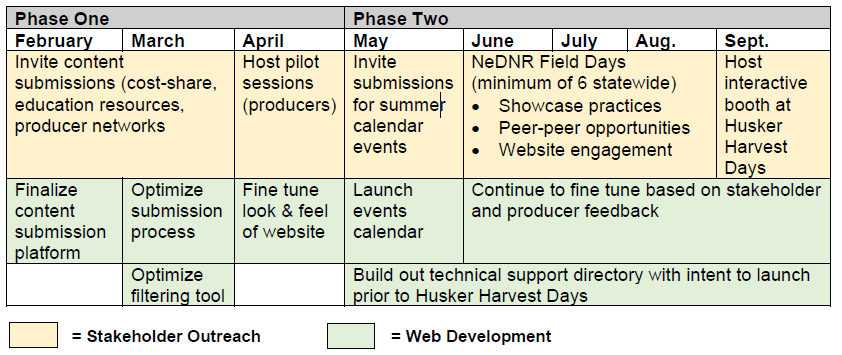 The Value NSAC Brings
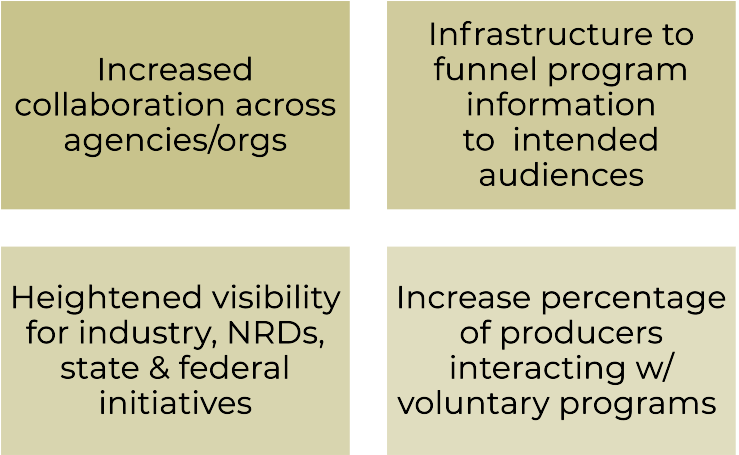 Website Development
Allowing producers to easily compare options
Digital library for agronomy and conservation staff
Coalition Development & Interaction
A clearer picture of statewide program 
reach & involvement
2024 NRCS Soil Health & Sustainability Training for Field Staff
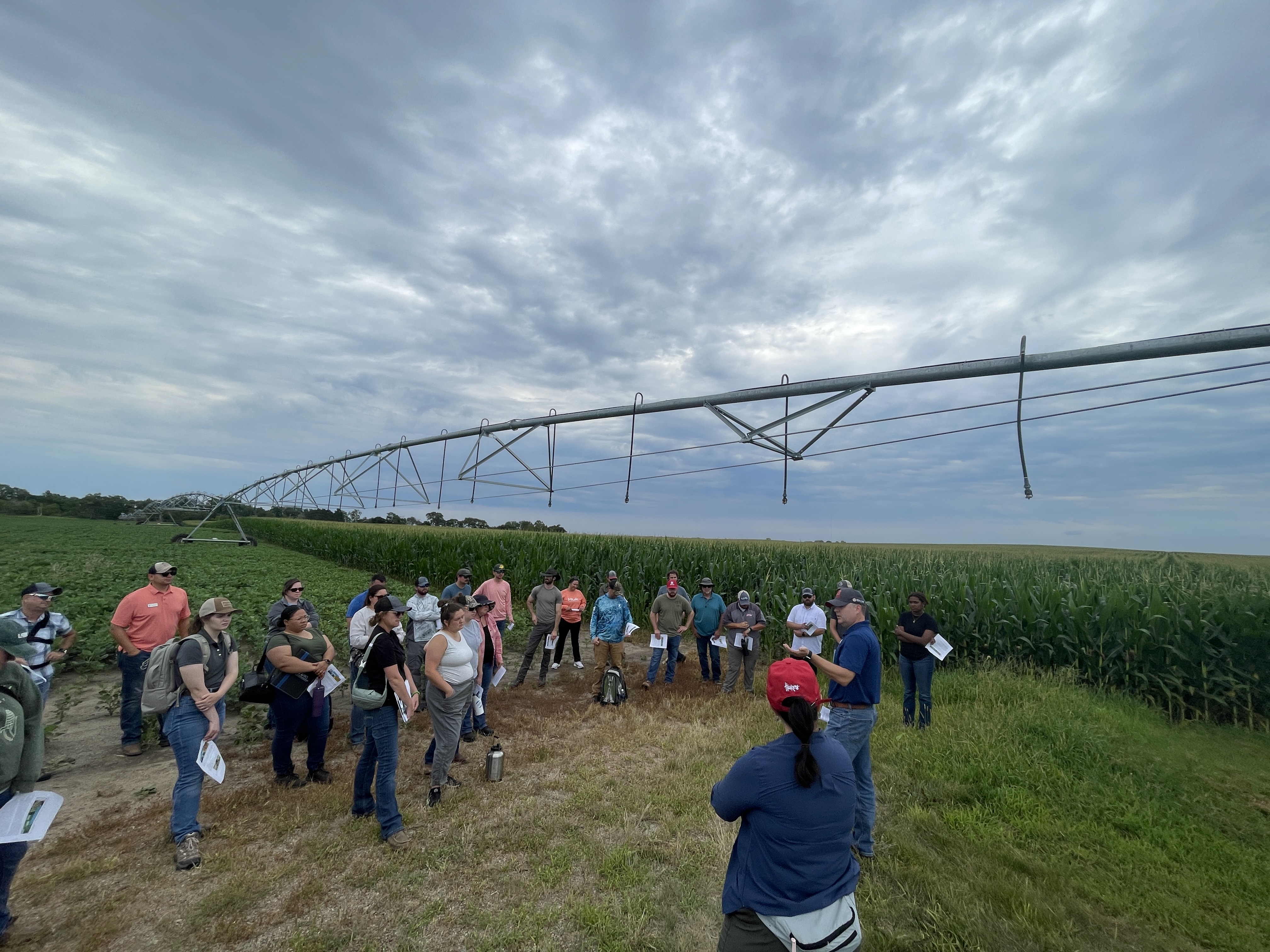 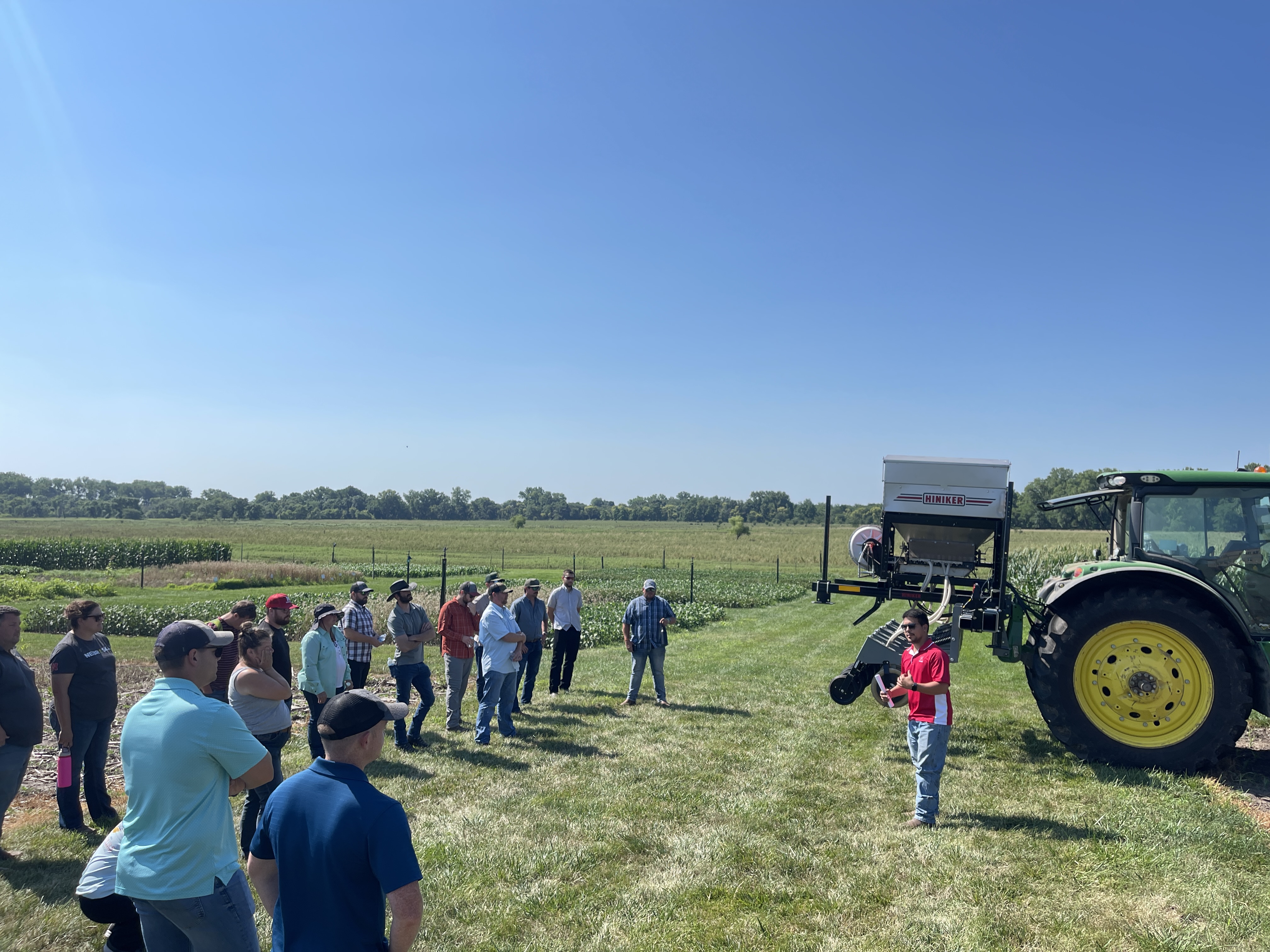 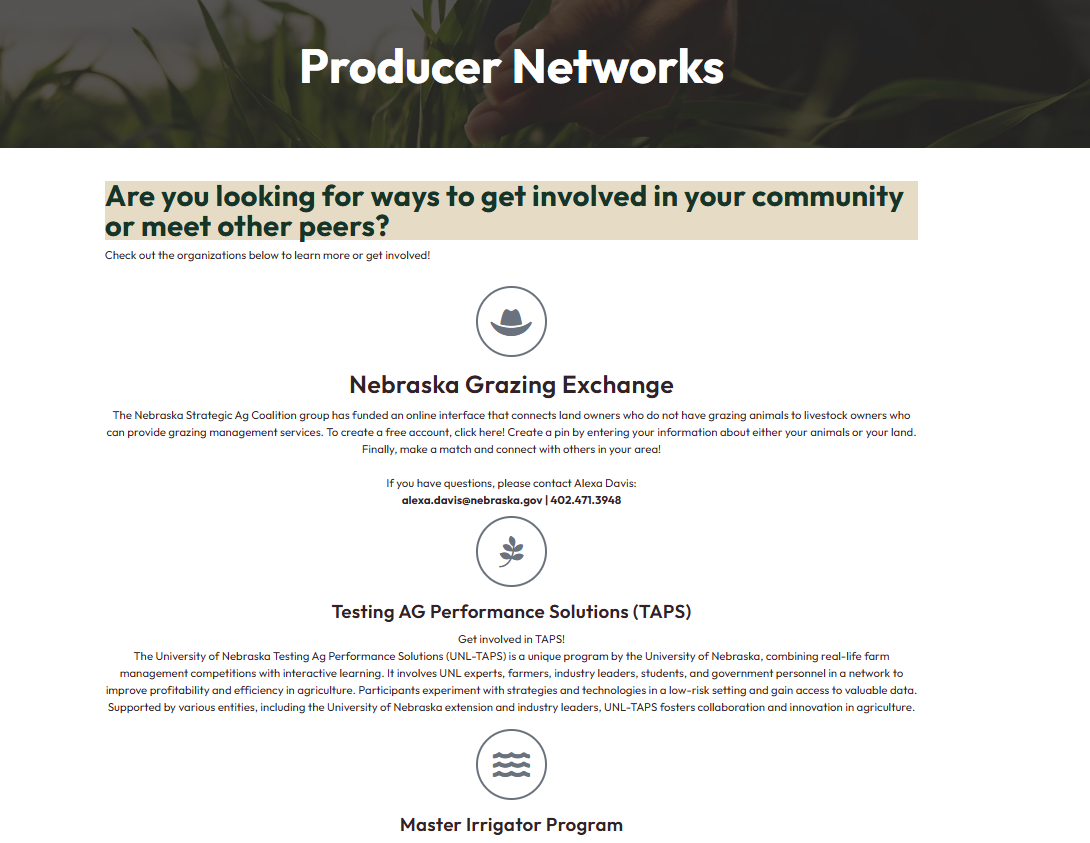 For the Website
Bringing All of Ag to the Table
Finding a Long-term Steward
Website Advisory
Stakeholder Engagement & Outreach

For NSAC
Capacity Building
Space for Cross Collaboration
Vision for the Website/ Aspirations for NSAC
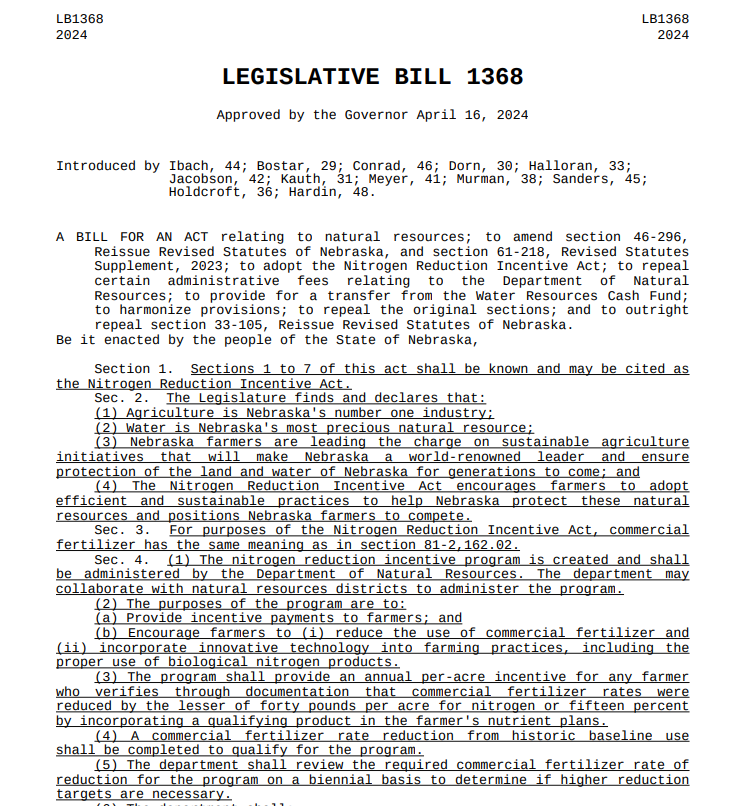 Nitrogen Reduction Incentive Act
Initial Interest
Over 1,300 applications totaling a little less then to $2 million
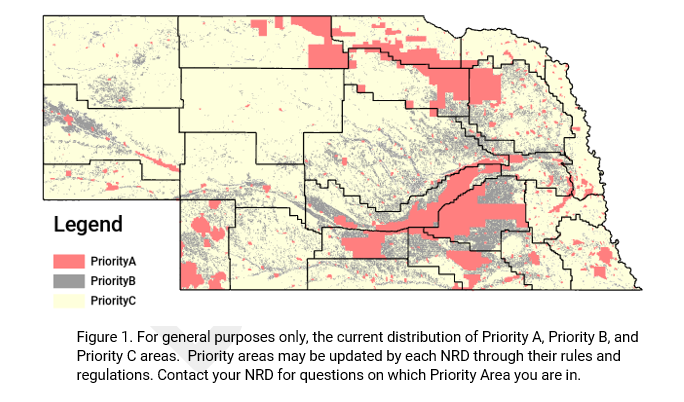 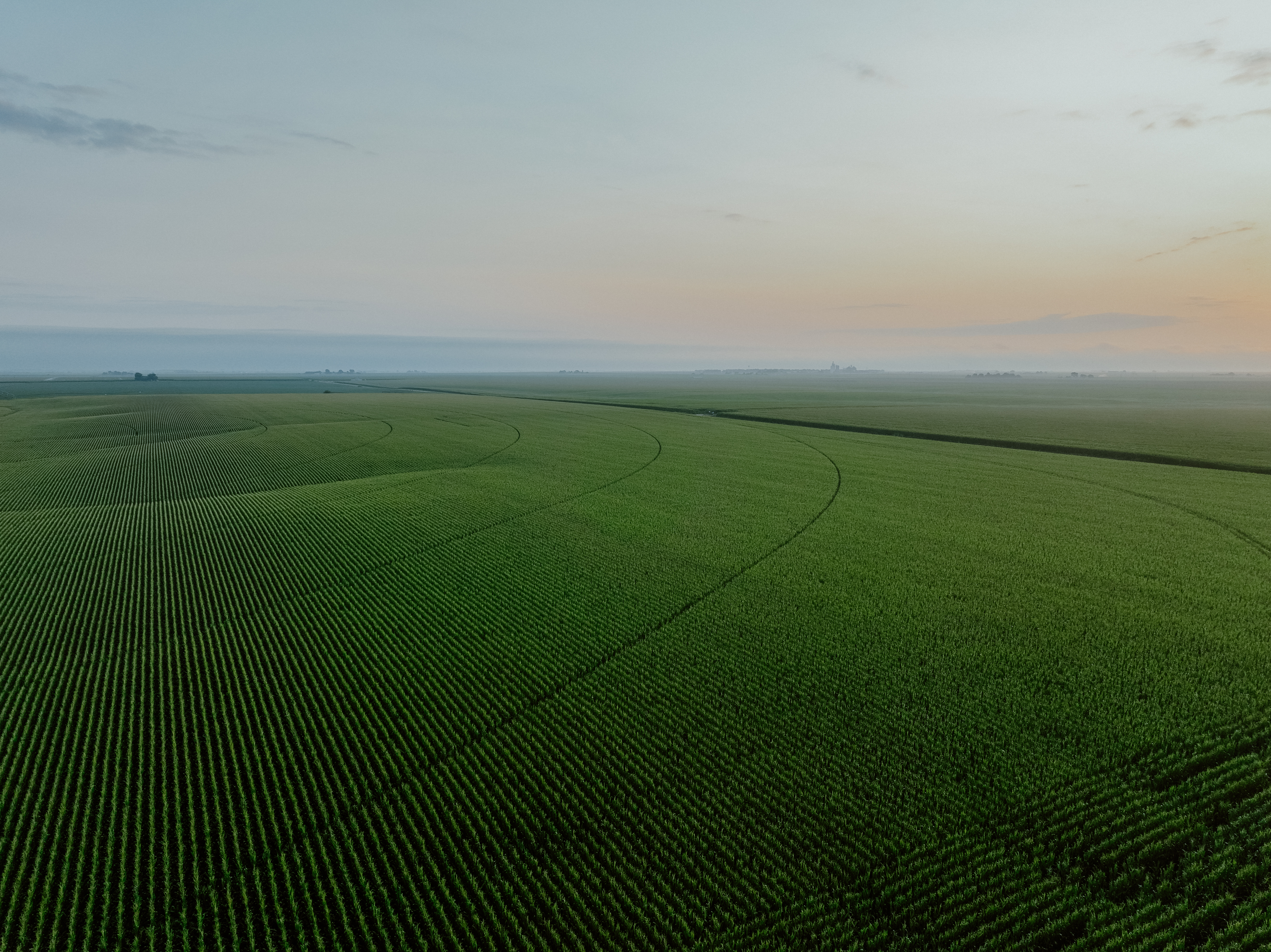 Thank You For Listening
Questions?